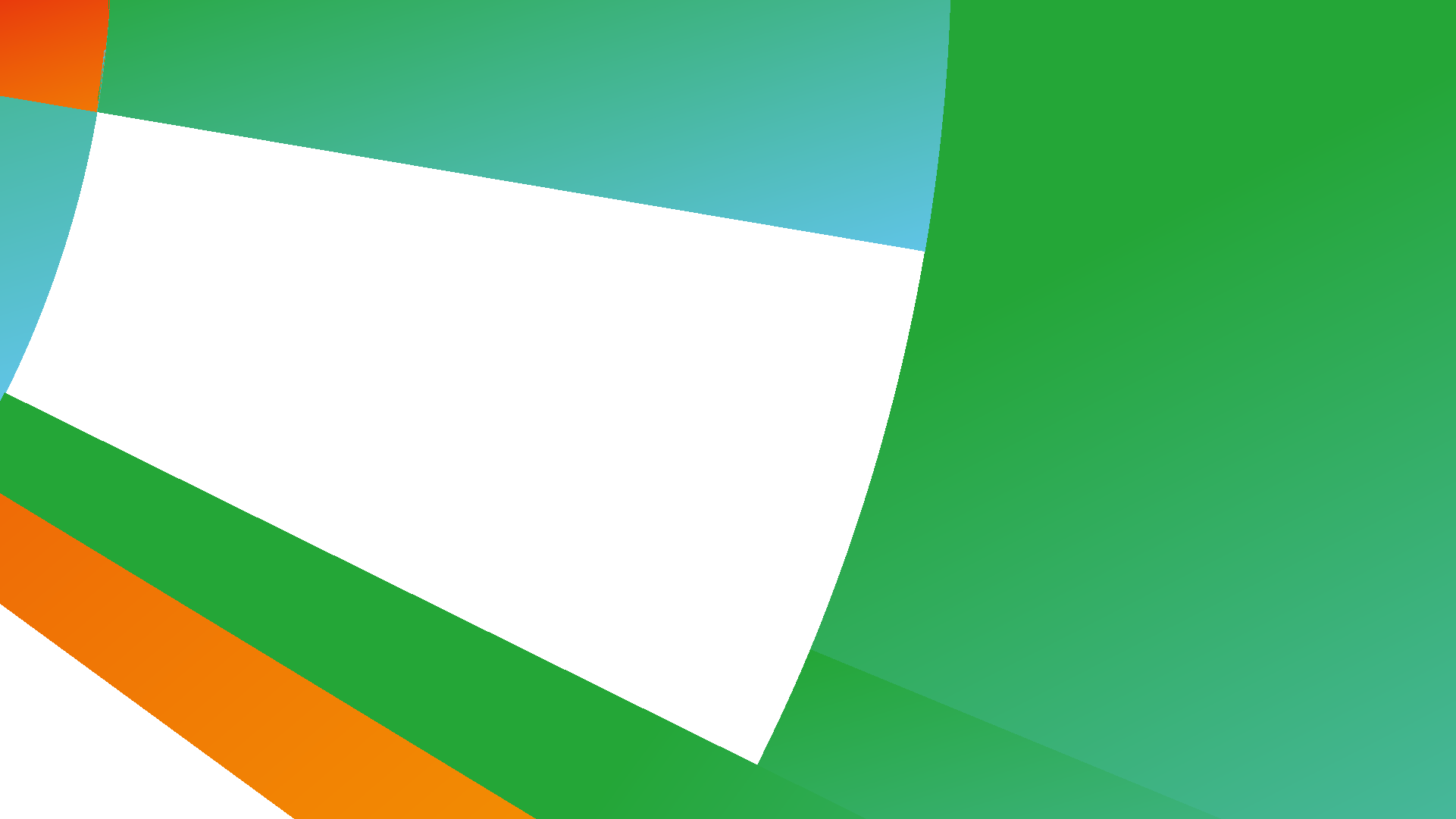 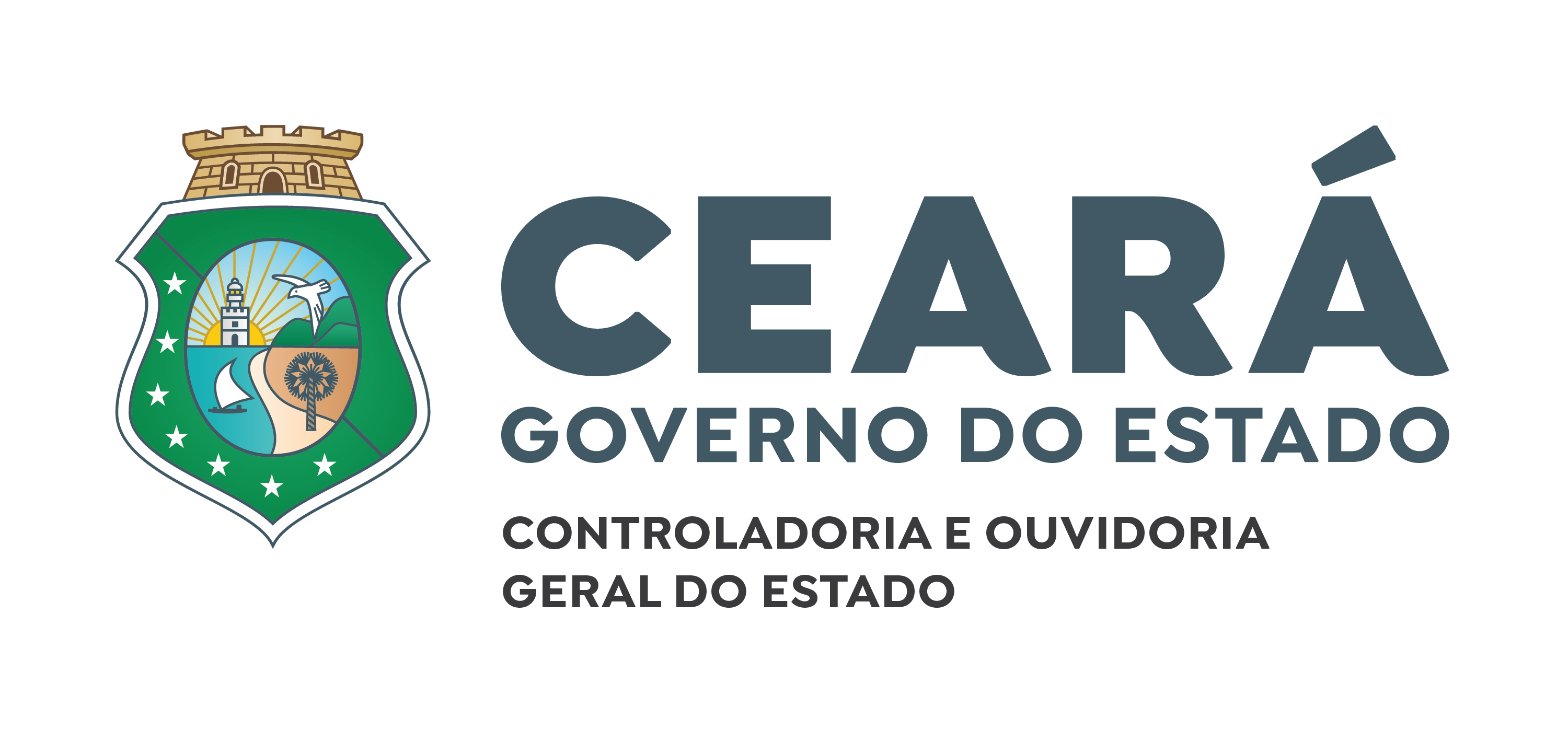 CGE Compartilha
Tema: Sistema de Correição do Poder Executivo: uma abordagem preventiva.
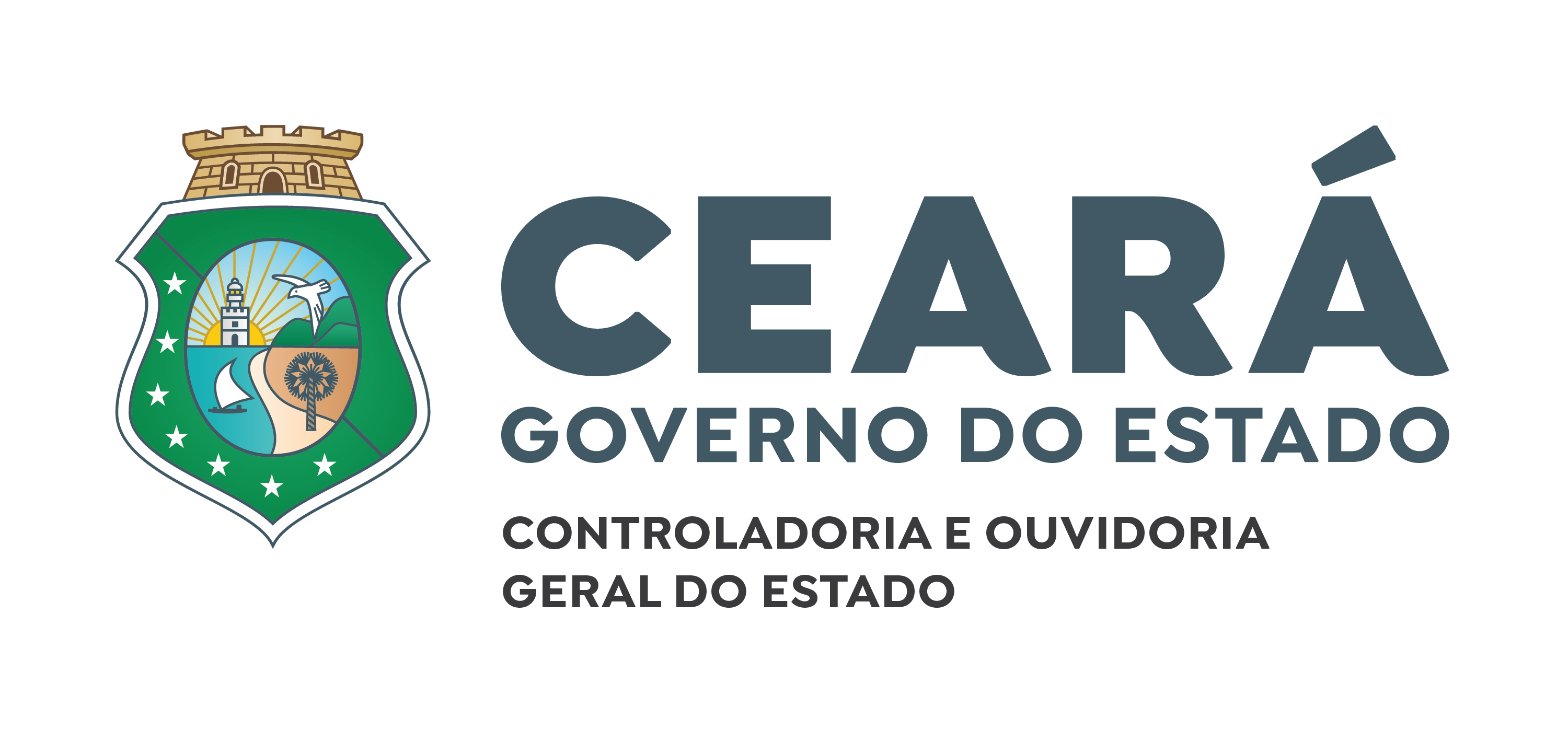 TAC
LINDB
RNPI
INSTRUMENTOS CORRECIONAIS
REDE NACIONAL DE PROMOÇÃO A INTEGRIDADE PRIVADA
TERMO DE AJUSTE DE CONDUTA
LEI DE INTRODUÇÃO ÀS NORMAS DO DIREITO BRASILEIRO
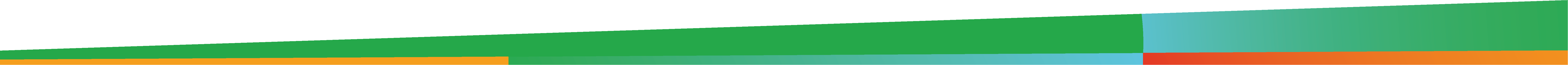 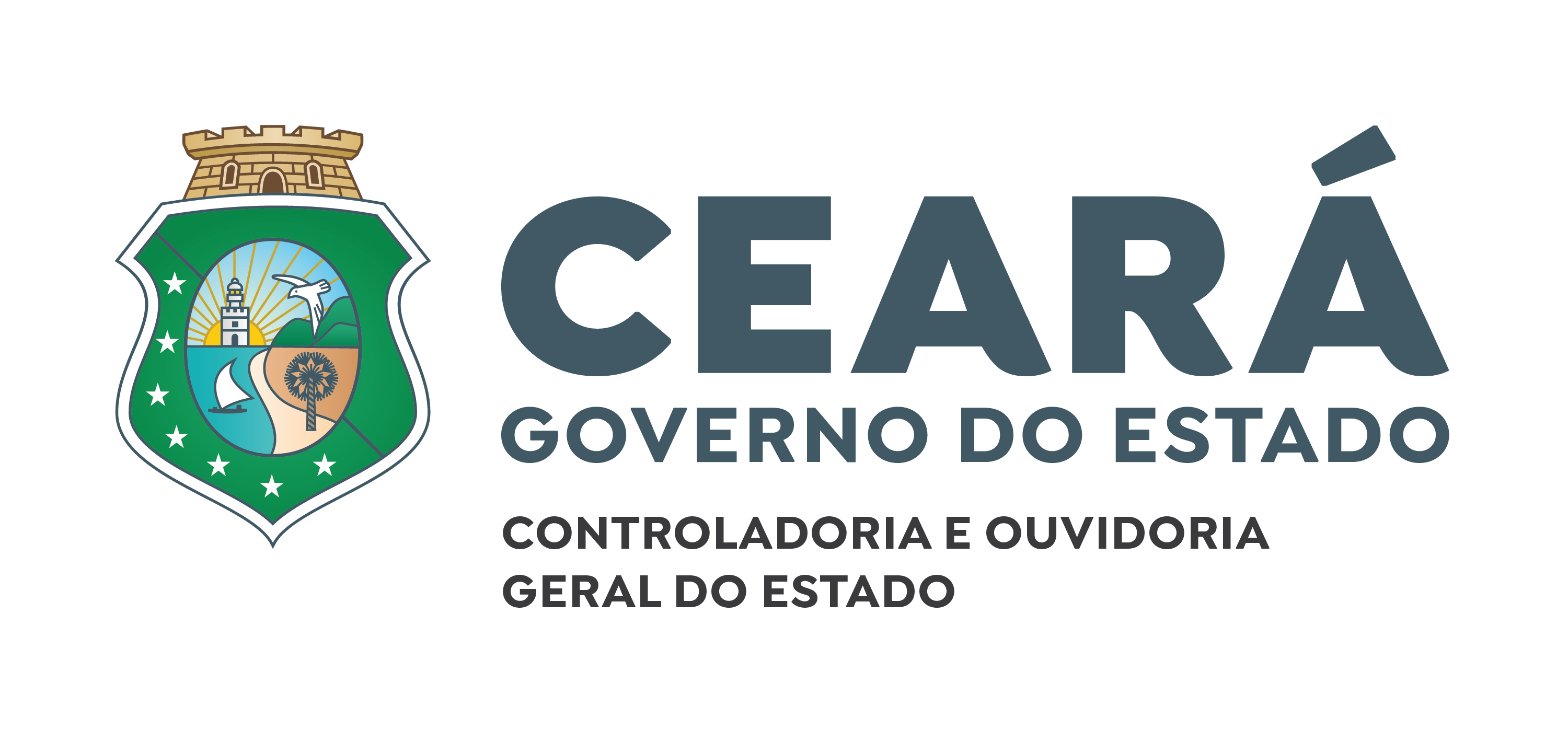 Termo de Ajuste de Conduta
Art. 2°. Os órgãos e as entidades do Poder Executivo poderão celebrar, nos casos de infrações disciplinar de menor potencial ofensivo, Termo de Ajustamento de Conduta – TAC, desde que atendidos os requisitos previstos nesta Lei.
Parágrafo único. Considera-se infração de menor potencial ofensivo a conduta punível com repreensão ou suspensão, nos termos do art. 196 da Lei Estadual n°9.826, de 14 de maio de 1974
Lei 17.936 de 01 março de 2022
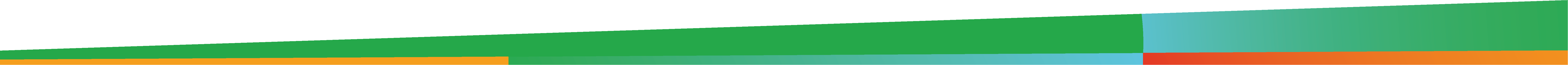 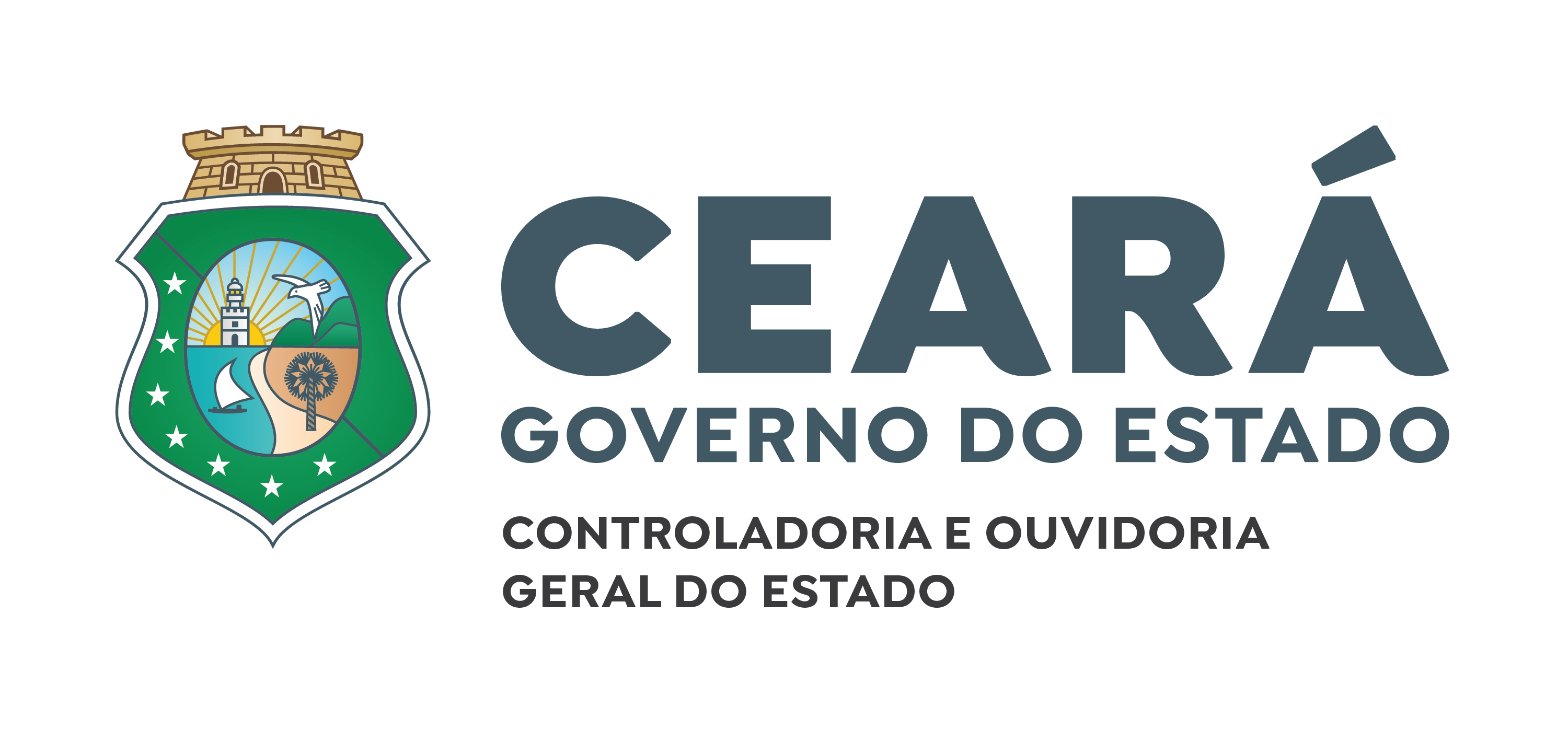 Termo de Ajuste de Conduta: requisitos
Art. 5.º Não poderá ser celebrado TAC nas hipóteses em que haja indício de:
I – prejuízo ao erário;
II – crime ou improbidade administrativa;
III – prática de atos ilícitos previstos no art. 5.º, incisos I a V, da Lei Federal n.º 12.846, de 1.º de agosto de 2013;

Lei 17.936 de 01 março de 2022
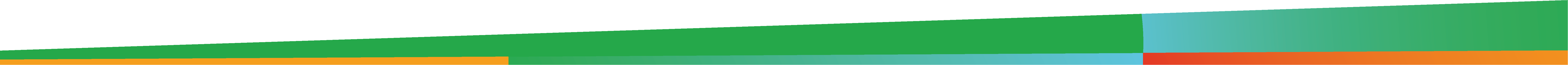 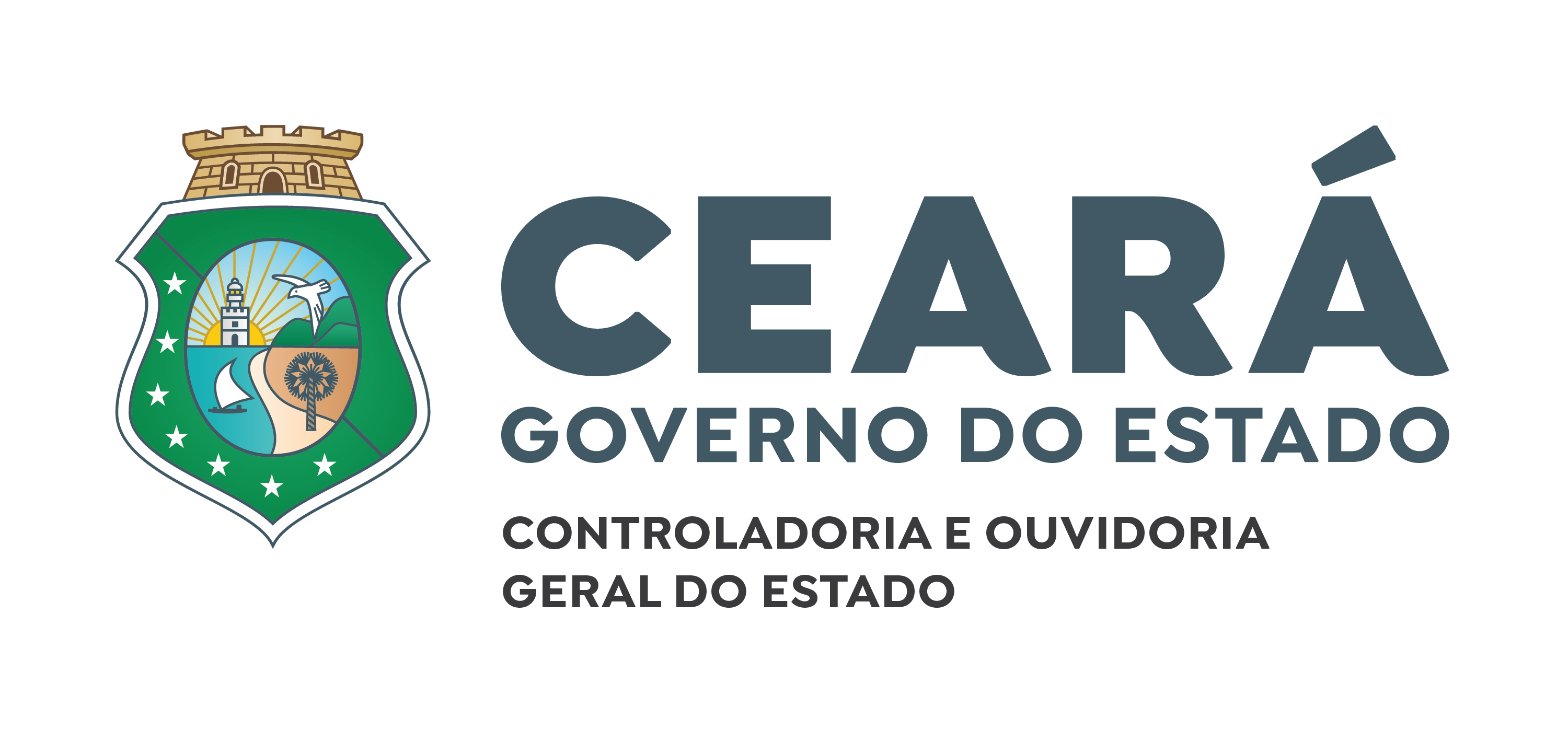 Termo de Ajuste de Conduta: requisitos
§ 1.º Também não será firmado TAC com o agente público que, nos últimos 2 (dois) anos, tenha firmado TAC ou possua registro válido de penalidade disciplinar em seus assentamentos funcionais.
§ 2.º Também não poderá ser firmado TAC caso existam elementos no sentido da comprovação da prática de:
I – assédio moral ou assédio sexual contra servidor público civil;
II – ofensa física ou moral em serviço contra servidor, usuário de serviço público ou terceiro. 

Lei 17.936 de 01 março de 2022
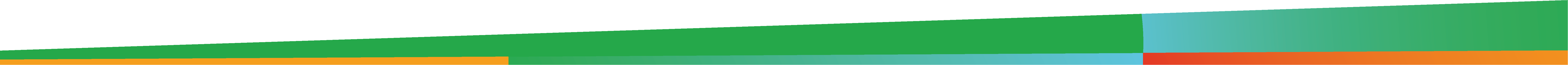 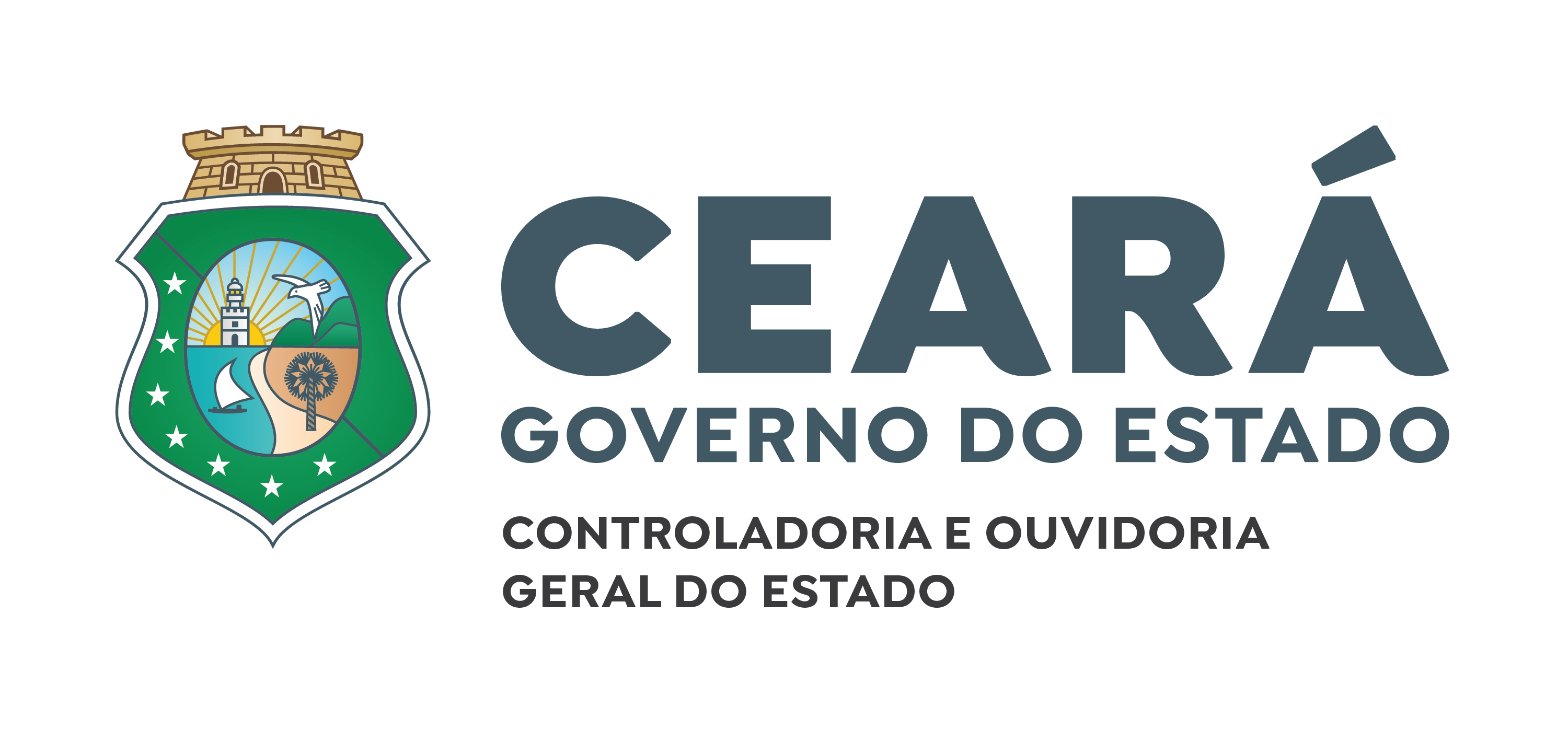 Termo de Ajuste de Conduta: requisitos
Art. 7.º O TAC deverá conter:

I – a qualificação do agente público envolvido;
II – os fundamentos de fato e de direito para sua celebração;
III – a descrição das obrigações assumidas;
IV – o prazo e o modo para o cumprimento das obrigações; e
V – a forma de fiscalização das obrigações assumidas.
Parágrafo único. O prazo de cumprimento do TAC não poderá ser superior a 2 (dois) anos.

Lei 17.936 de 01 março de 2022
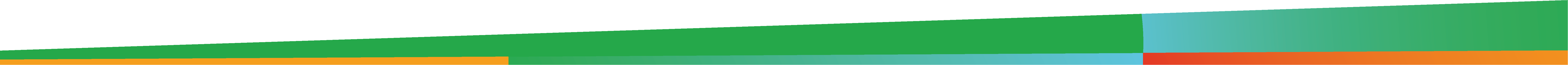 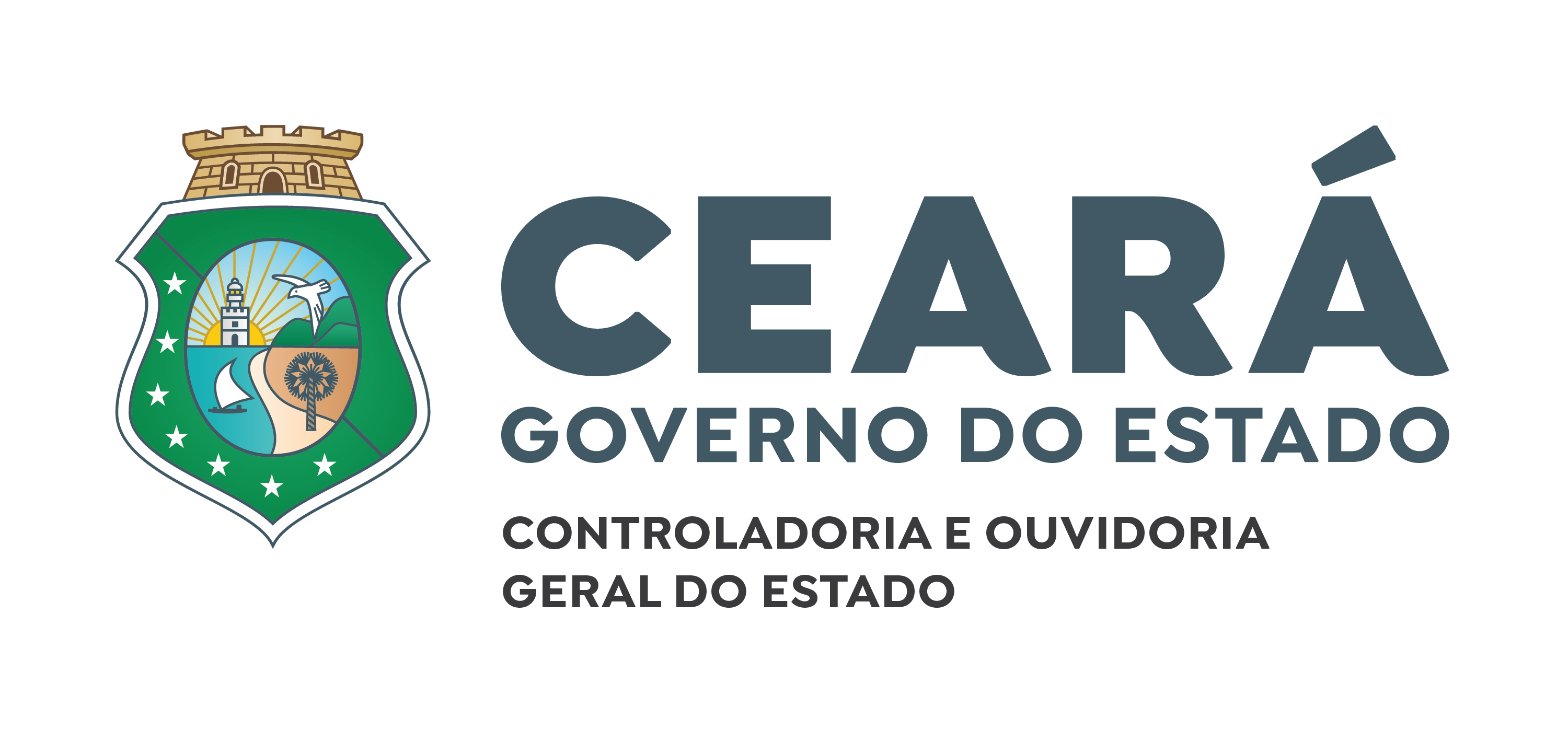 Lei de Introdução às Normas do Direito Brasileiro – LINDB (DL nº 4.657/1942)
Art. 20.  Nas esferas administrativa, controladora judicial, não se decidirá com base em valores jurídicos abstratos sem que sejam consideradas as consequências práticas da decisão.
Parágrafo único. A motivação demonstrará a necessidade e a adequação da medida imposta ou da invalidação de ato, contrato, ajuste, processo ou norma administrativa, inclusive em face das possíveis alternativas.
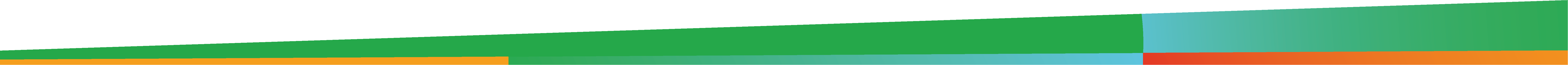 Lei de Introdução às Normas do Direito Brasileiro – LINDB (DL nº 4.657/1942)
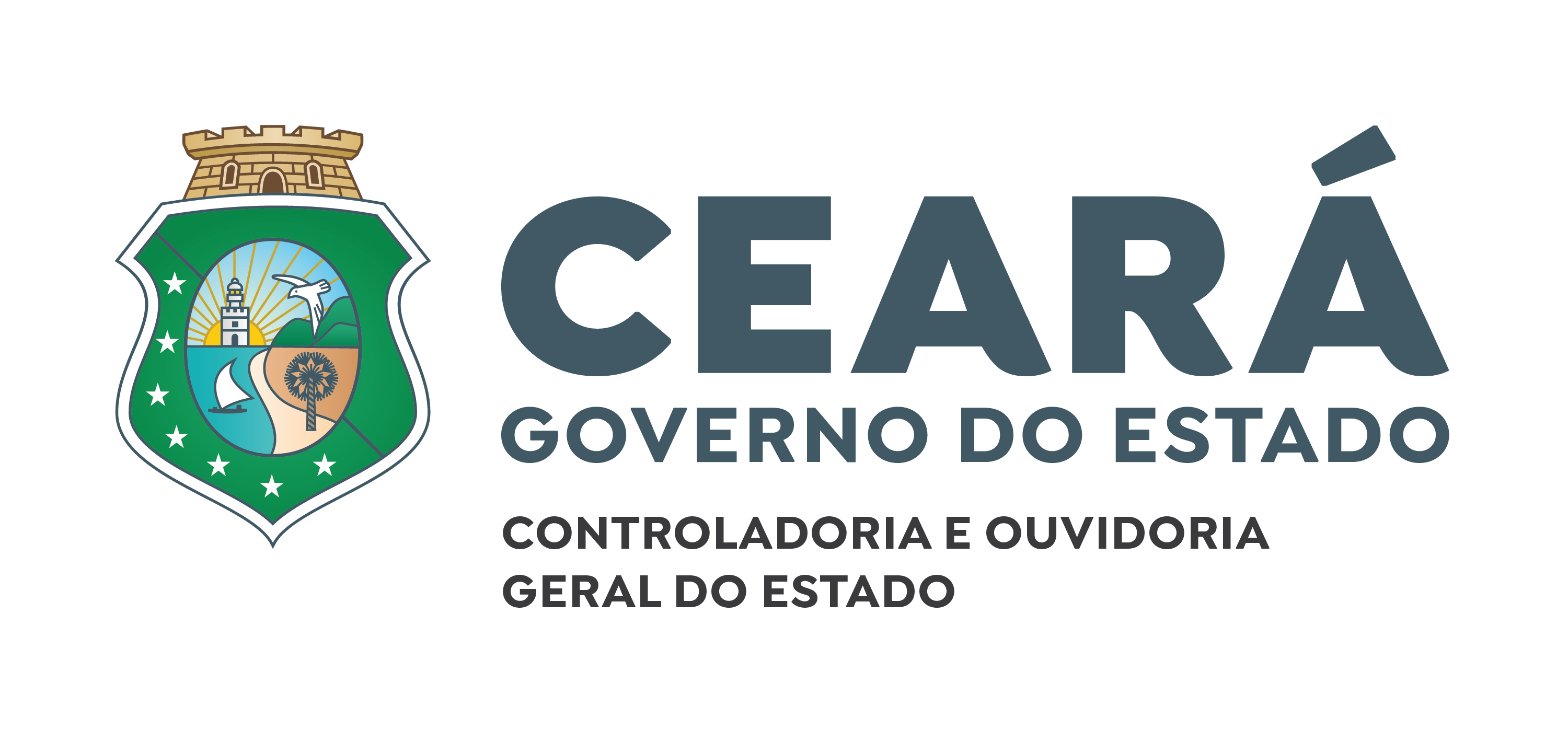 Art. 22.  Na interpretação de normas sobre gestão pública, serão considerados os obstáculos e as dificuldades reais do gestor e as exigências das políticas públicas a seu cargo, sem prejuízo dos direitos dos administrados.
§ 1º  Em decisão sobre regularidade de conduta ou validade de ato, contrato, ajuste, processo ou norma administrativa, serão consideradas as circunstâncias práticas que houverem imposto, limitado ou condicionado a ação do agente.
§ 2º  Na aplicação de sanções, serão consideradas a natureza e a gravidade da infração cometida, os danos que dela provierem para a administração pública, as circunstâncias agravantes ou atenuantes e os antecedentes do agente.
§ 3º  As sanções aplicadas ao agente serão levadas em conta na dosimetria das demais sanções de mesma natureza e relativas ao mesmo fato.
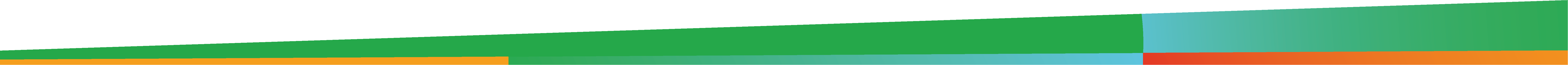 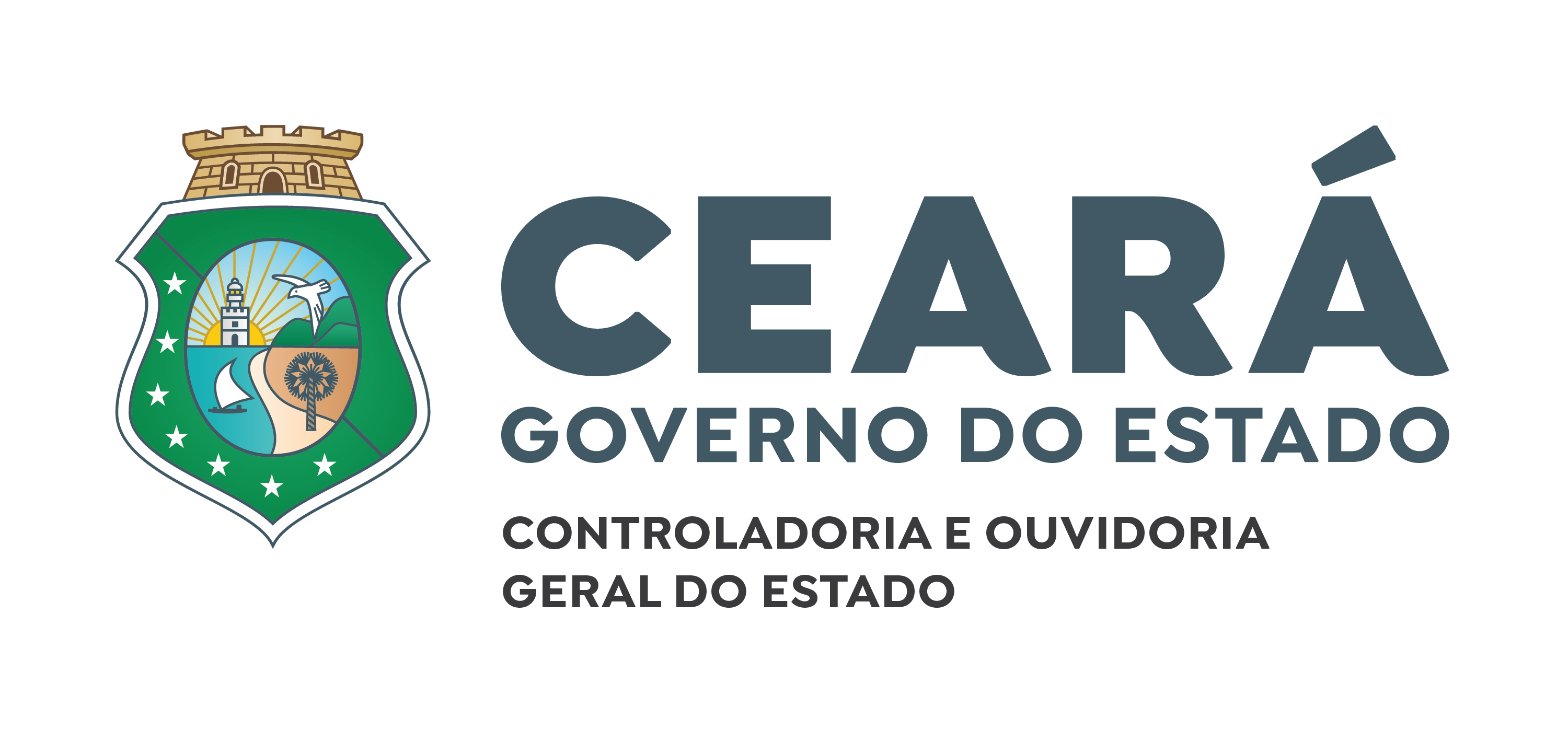 Rede Nacional de Promoção da Integridade Privada
Fomentar, fortalecer e integrar as atividades de promoção da integridade privada executadas por seus aderentes, especialmente, as atividades de responsabilização de pessoas jurídicas, celebração de Acordos de Leniências e fomento à integridade privada, no contexto de aplicação da Lei Anticorrupção Brasileira (Lei n° 12.846/2013).
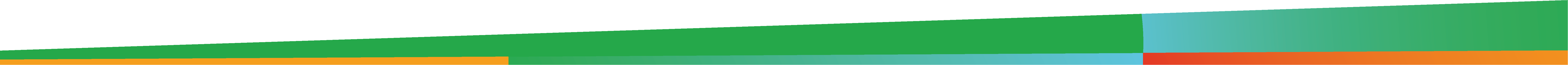 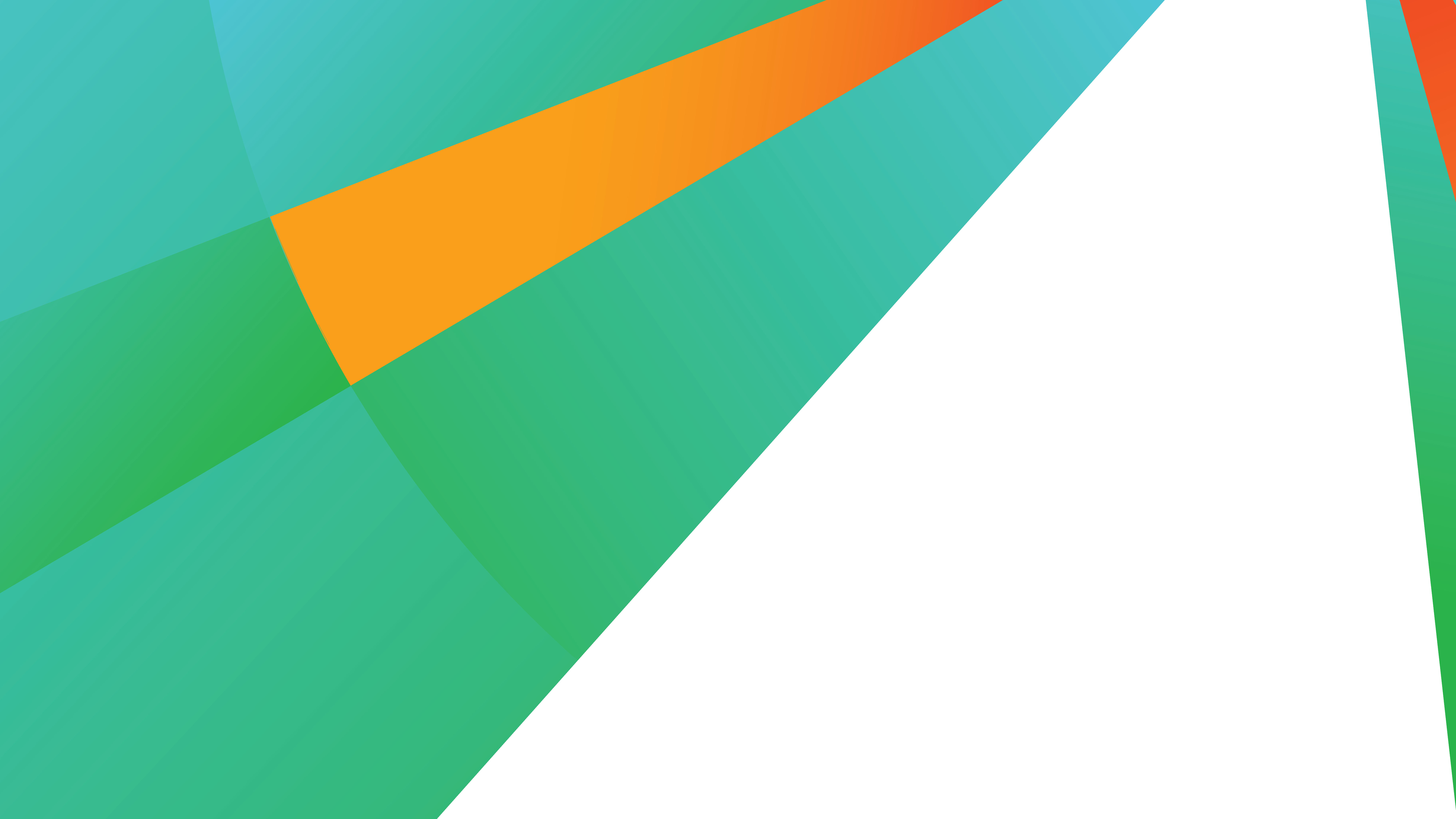 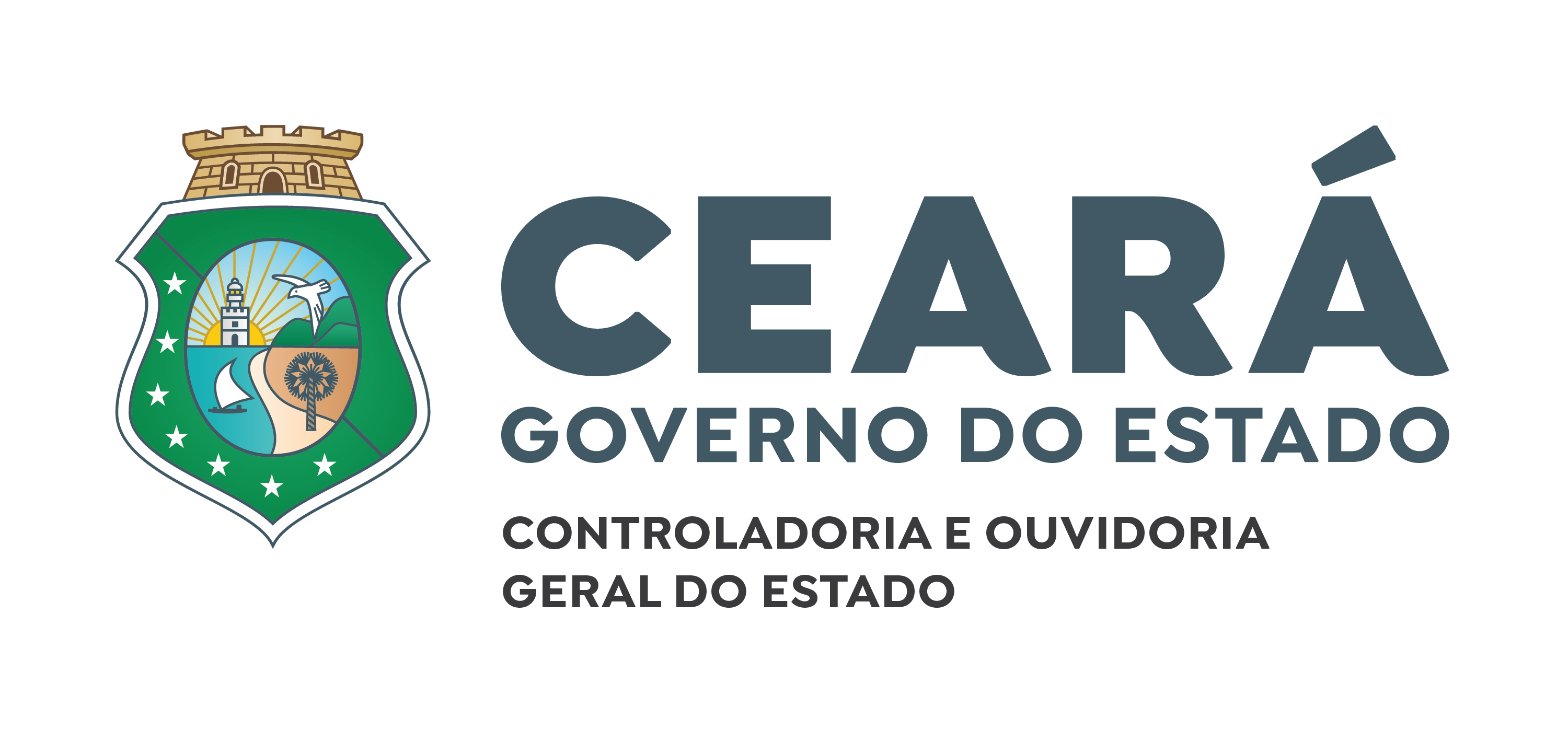